Solar Concentrator Efficiency Analysis – Tracker Shadowing
Presented by 
Kyle Stephens
College of Optical Sciences
College of Engineering
Project Mentor: Dr. Roger Angel 
of Steward Observatory
April 17, 2010
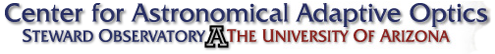 Project Overview
Using slumped parabolic mirrors to concentrate sunlight for more efficient solar power
Using triple-junction solar cells to collect more energy at concentration

 Final Goal: $1 per Watt

 Current Status: Tracker #1 is under construction
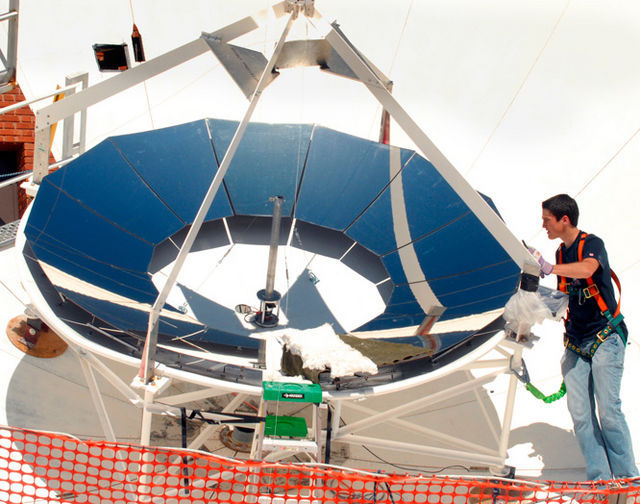 Image Source: Xavier Gallegos/ Tucson Citizen
Project Overview
Receiver:
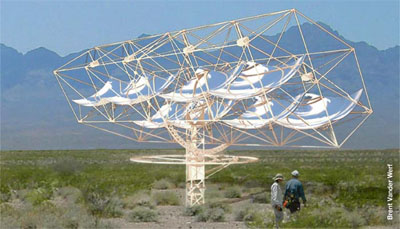 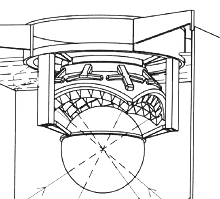 Image Source: http://www.rehnu.com/
Image Source: http://www.rehnu.com/
Final tracker design to be 2 by 6 grid of mirrors
  Receiver consists of 36 high concentration cells
The Problem
Solar farms need to be compact to save on the costs associated with purchasing land

Solar trackers in close proximity to each other will self-shadow at low solar altitude angles
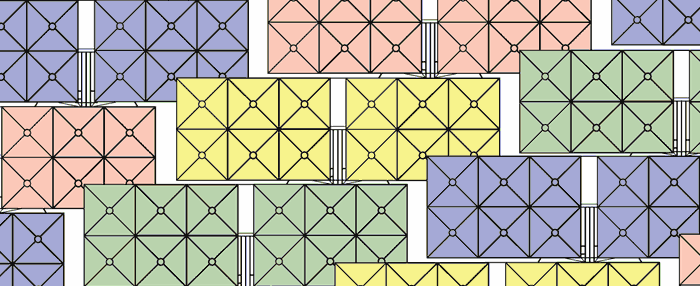 Image Source: http://www.rehnu.com/gw-farm.php
Questions to Consider
For a given tracker, what spacing will maximize the sunlight collected while still making 
an efficient use of the land?

At what point will the losses 
due to increasing air mass 
negate any effort to reduce 
self-shadowing?
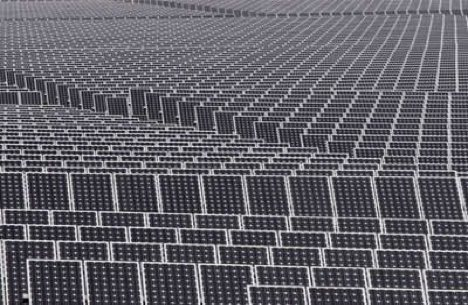 Image Source: http://www.treehugger.com/solar-farm-array-bavaria.jpg
Air Mass
Definition: the optical path length through Earth's atmosphere for light from a celestial source
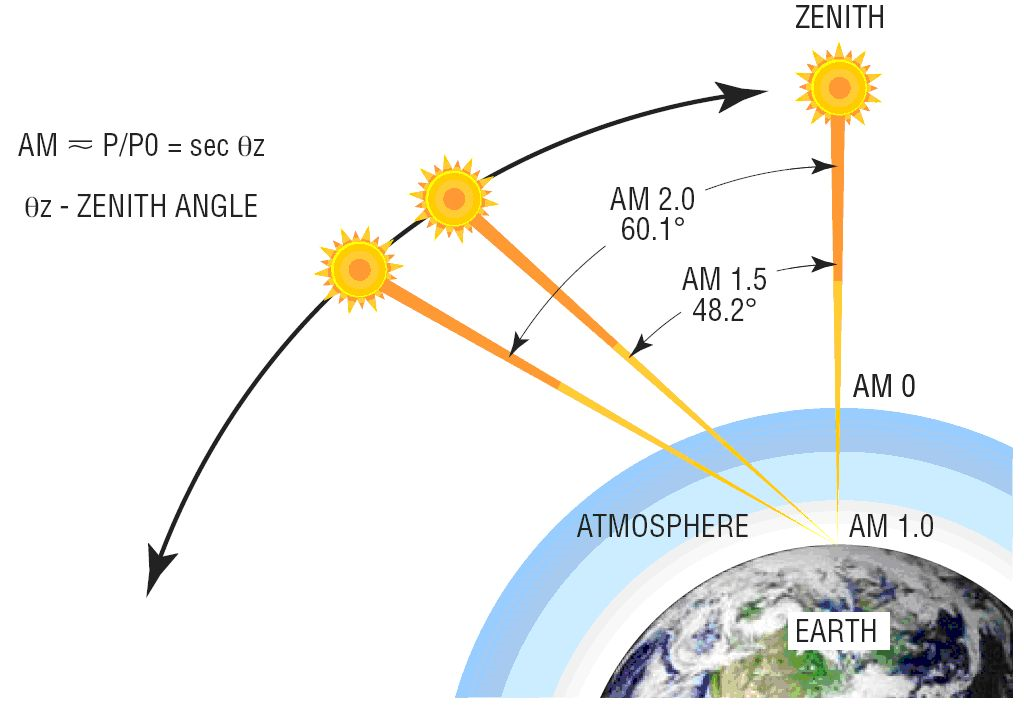 Image Source: http://images.pennnet.com/pnet/surveys/lfw/newport_jeong_fig_1.jpg
Approach
Several different MATLAB programs were created to accomplish a few goals:

Quantify tracker shadowing for a given solar altitude and azimuth angle

Display the effect of tracker shadowing for a given day throughout the year

	In all cases, the tracker separation, location (latitude), and tracker size was kept the same.
Shadowing at Winter Solstice
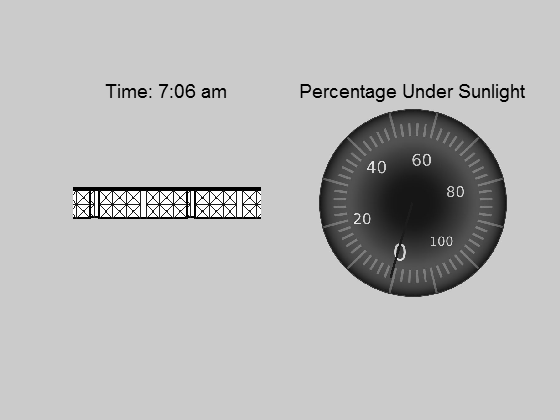 Shadowing at Summer Solstice
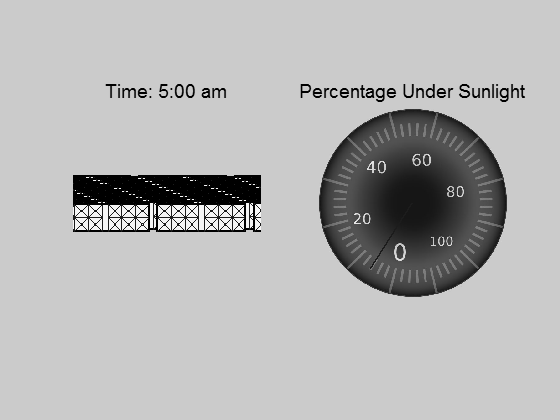 Irradiance Calculation
An equation for irradiance was used (as a function of increasing air mass) and then compared to the shadowing data to see total losses. The equation:

			    I(z) = I0 e-c[sec(z)]  			(1)
s
I0 = 1.353 kW/m2
z = zenith angle (90° – altitude angle) 
Two empirical constants: c = 0.357, s = 0.678
(1) Source: Meinel, Aden B. and Marjorie P. Meinel. Applied Solar Energy: An Introduction. 1977.
Shadowing for a Given Day
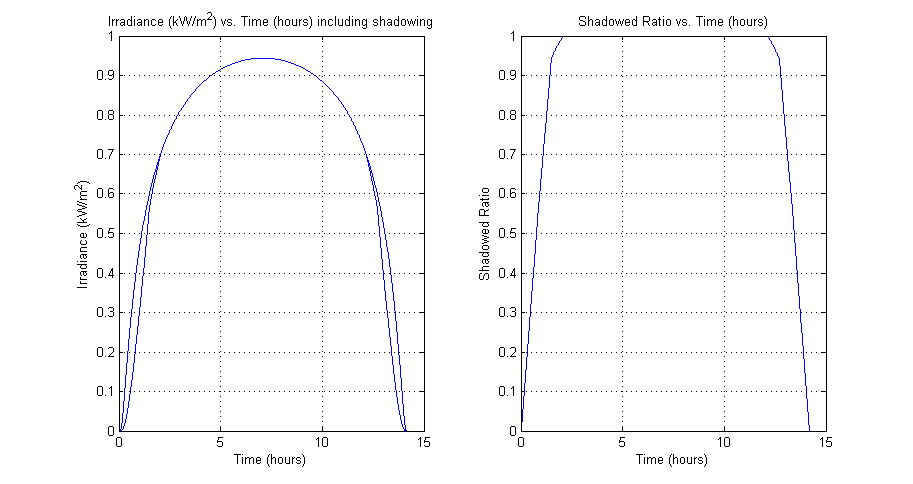 Day of Year: 172 (Summer Solstice)
Number of hours with sunlight: 14.19
Direct Irradiance lost due to shadowing: 3.52%
Shadowing for a Given Day
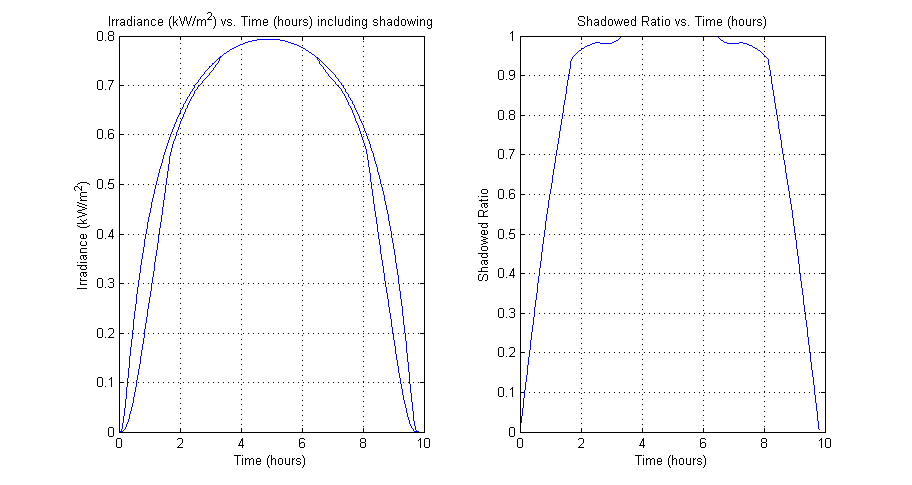 Day of Year: 355 (Winter Solstice)
Number of hours with sunlight: 9.81
Direct Irradiance lost due to shadowing: 7.73%
Thank You
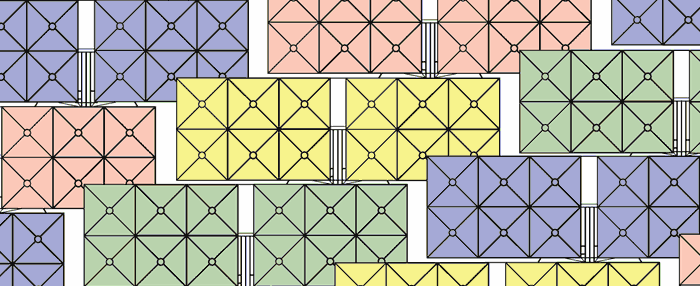 Project Mentor: Dr. Roger Angel 
of Steward Observatory
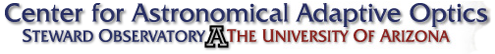